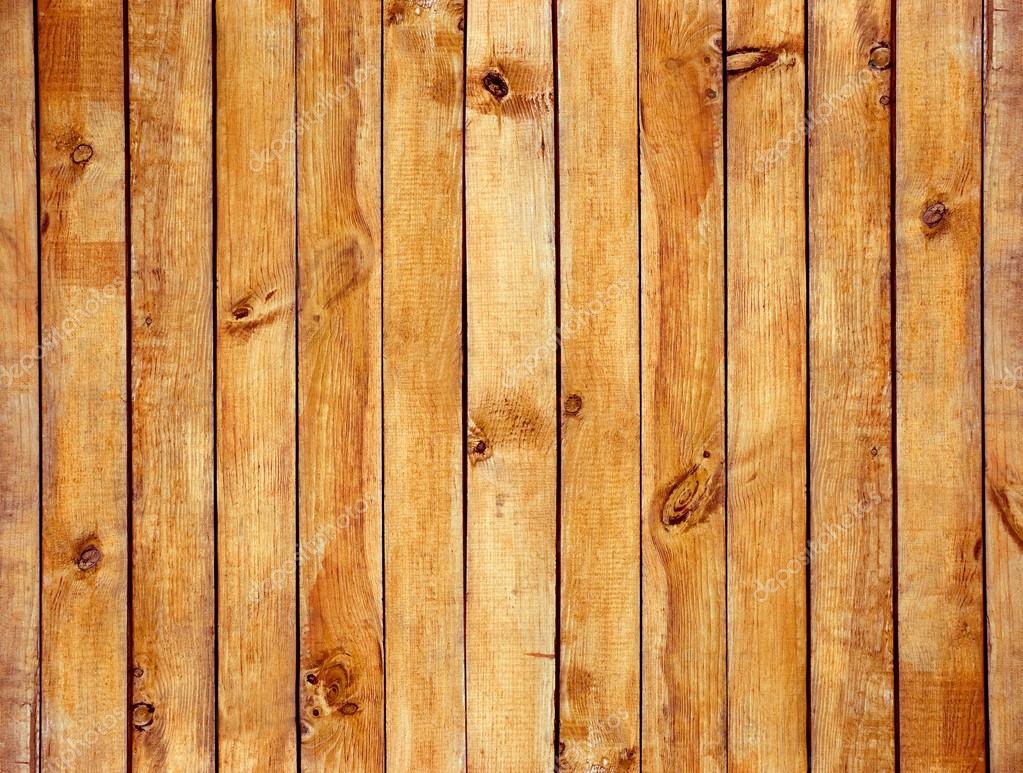 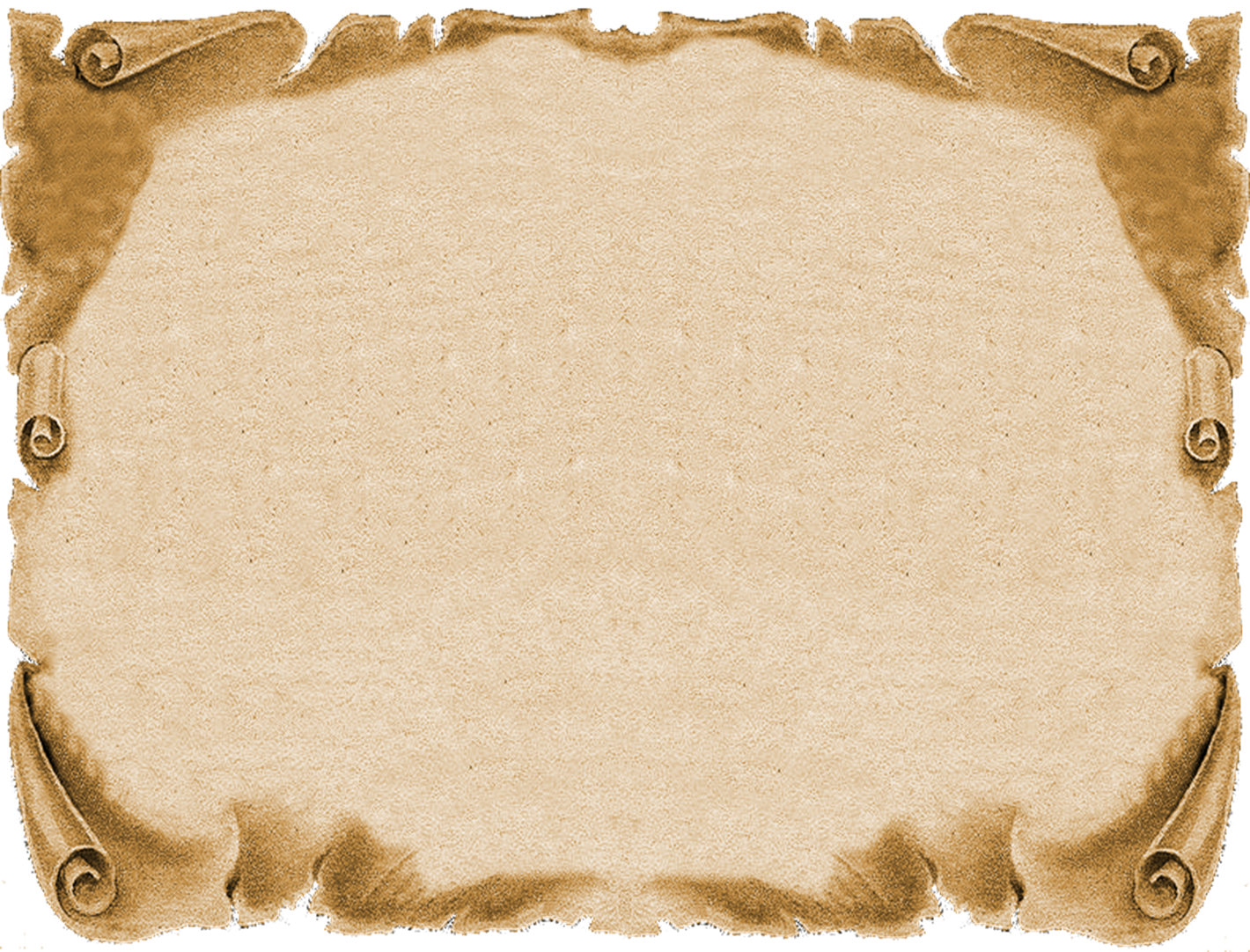 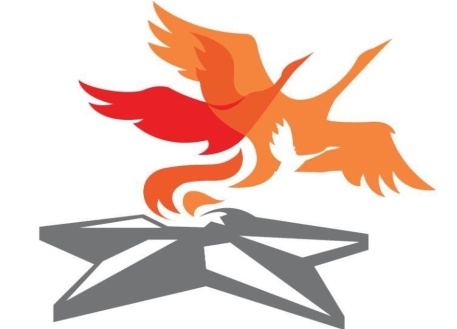 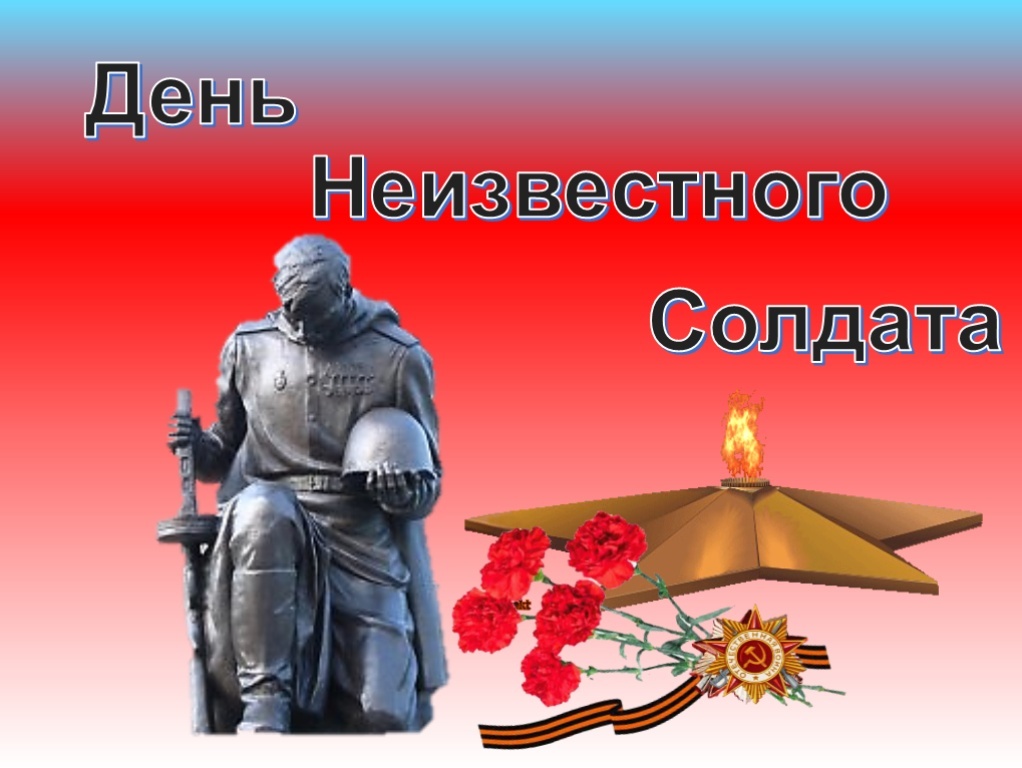 3 декабря
МКУК «Детская библиотека» Старощербиновского сельского поселения
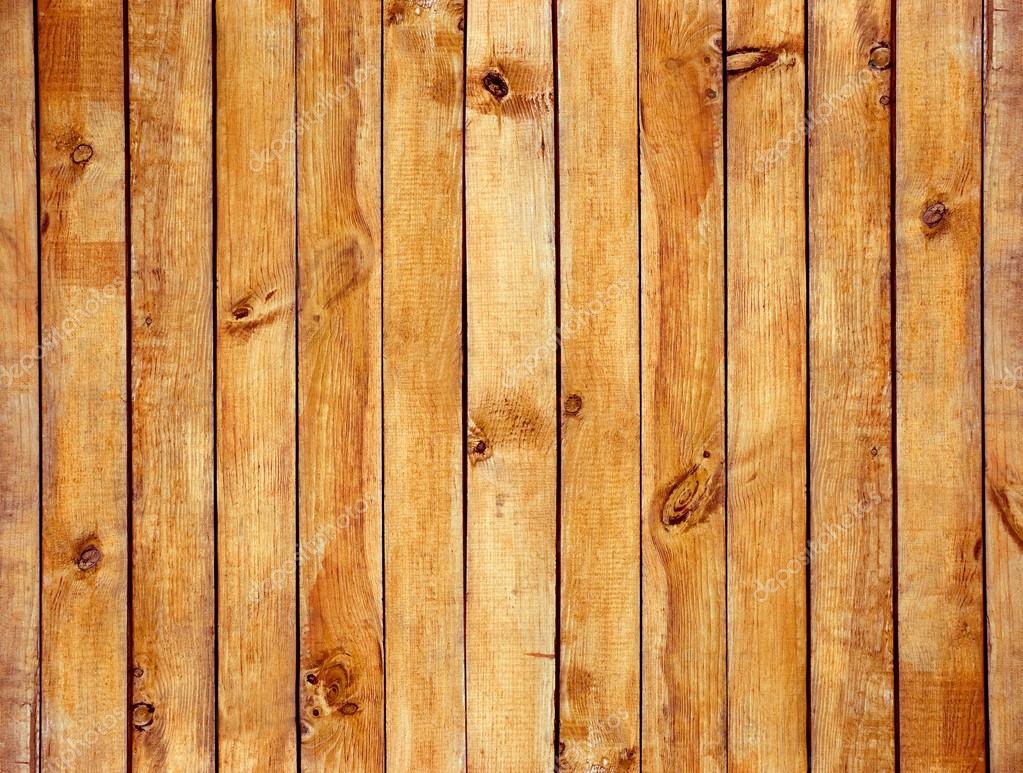 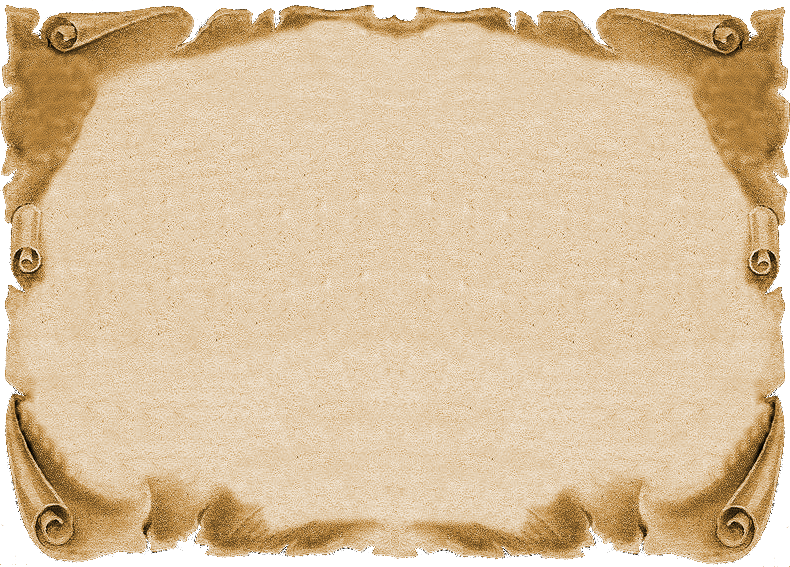 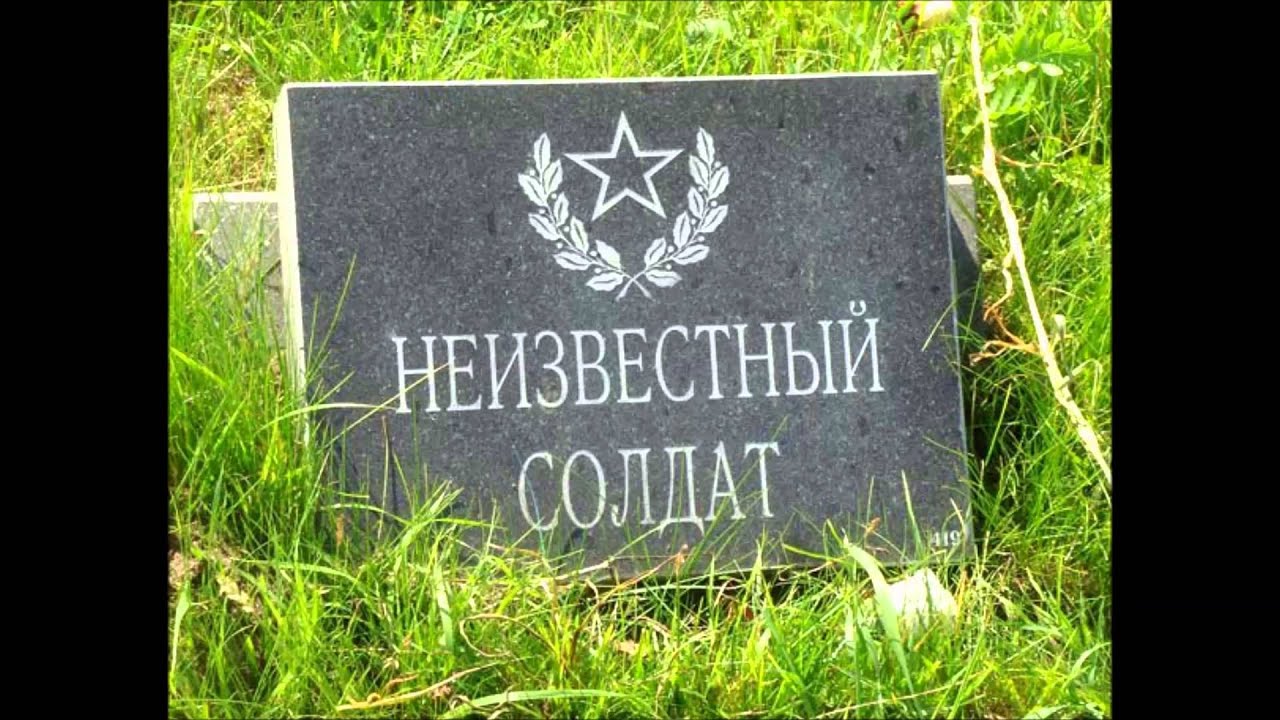 Имя твоё -неизвестно, 
     подвиг твой –
бессмертен…
Я знаю, никакой моей вины
В том, что другие не пришли с войны,
В то, что они - кто старше, кто моложе -
Остались там, и не о том же речь,
Что я их мог, но не сумел сберечь,-
Речь не о том, но все же, 
все же, все же...
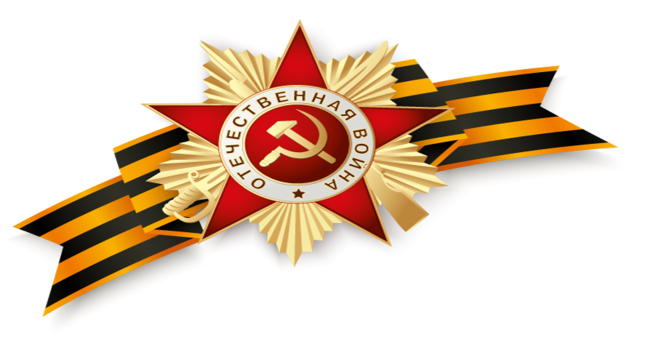 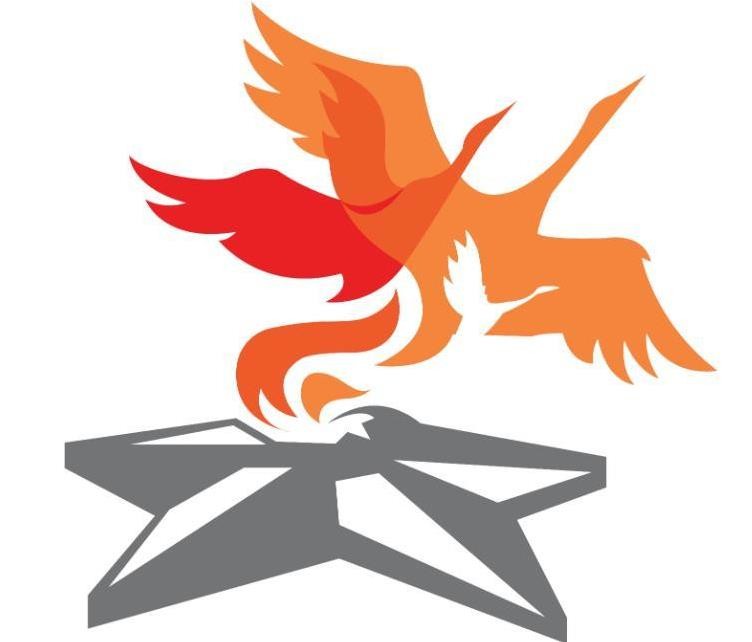 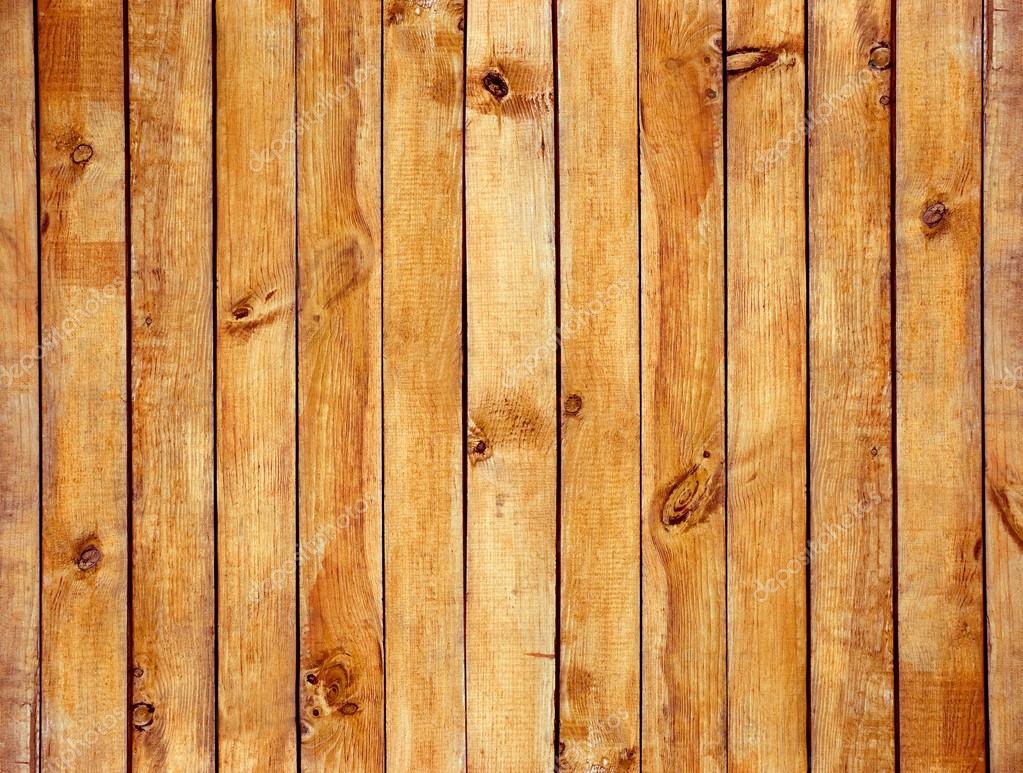 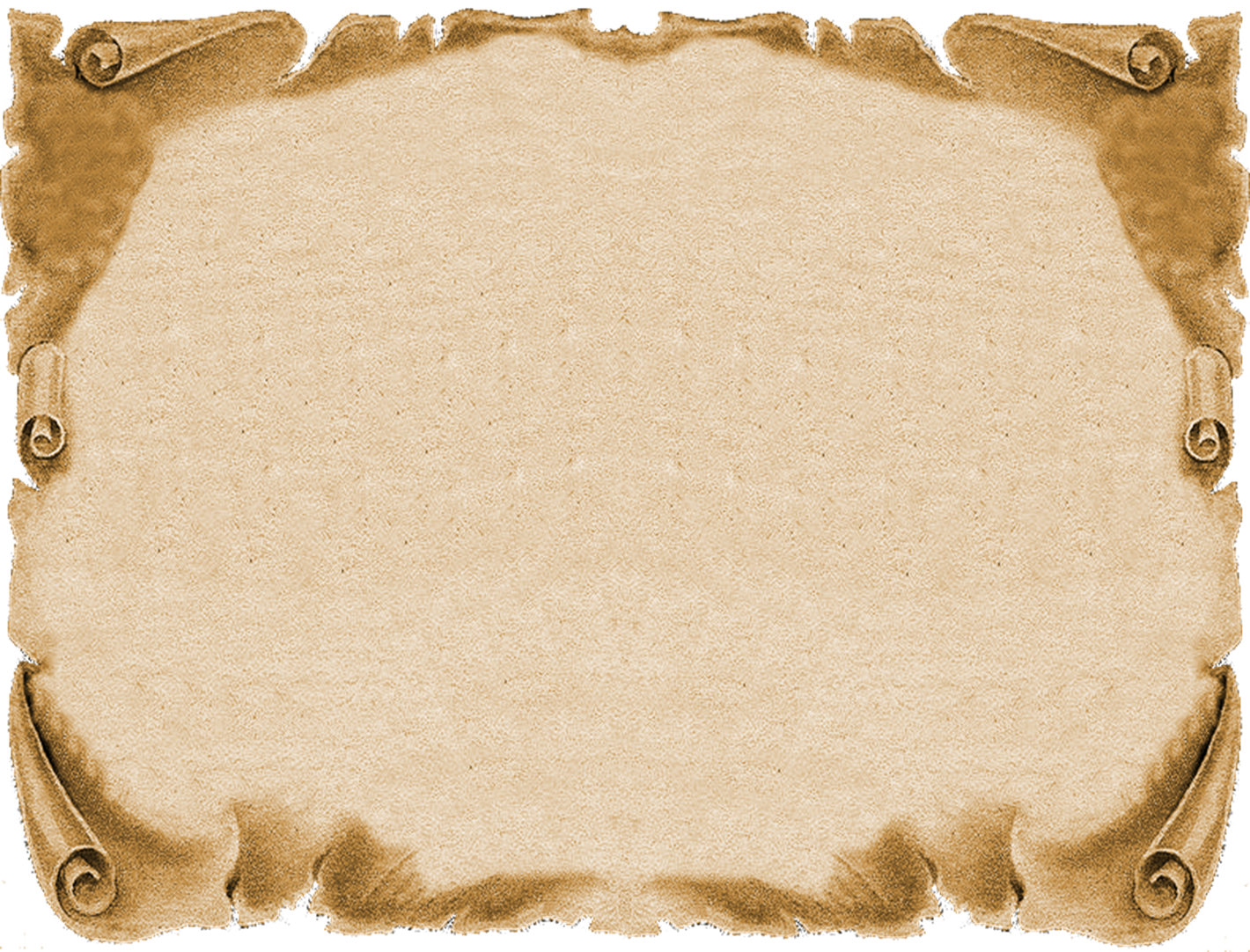 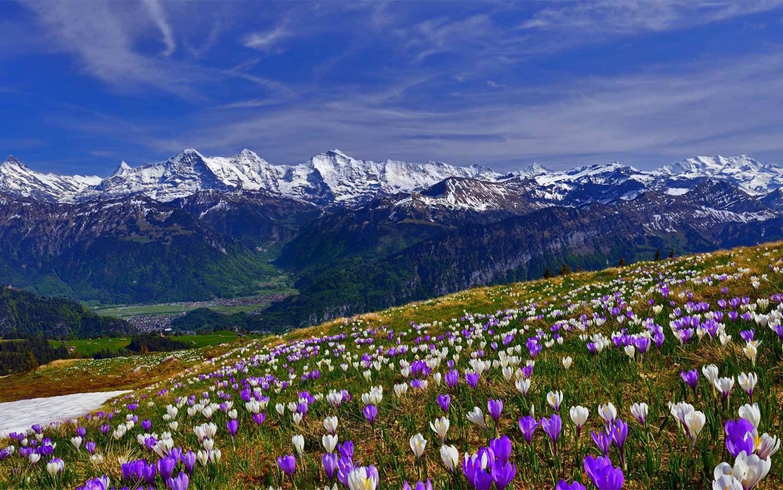 Как хорошо проснуться на рассвете,
Как хорошо, что ночью снятся сны, 
Как хорошо что кружится  планета,
Как хорошо на свете без войны!
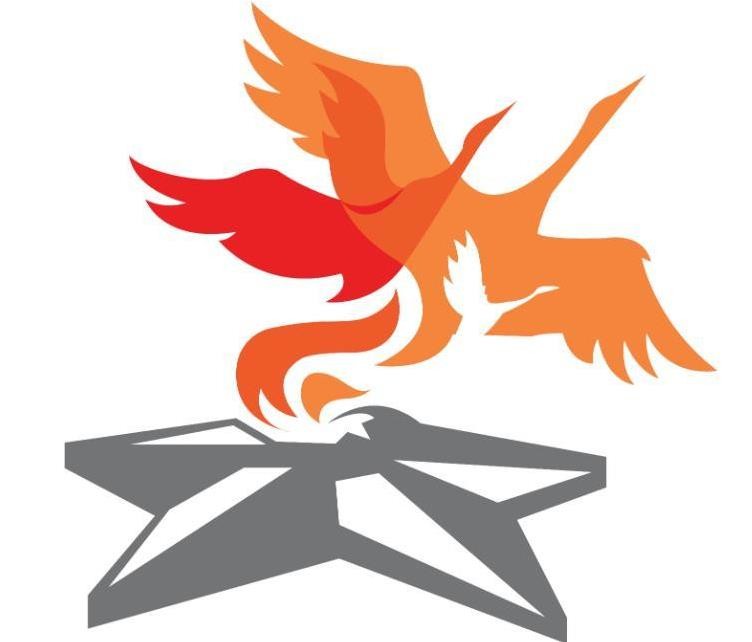 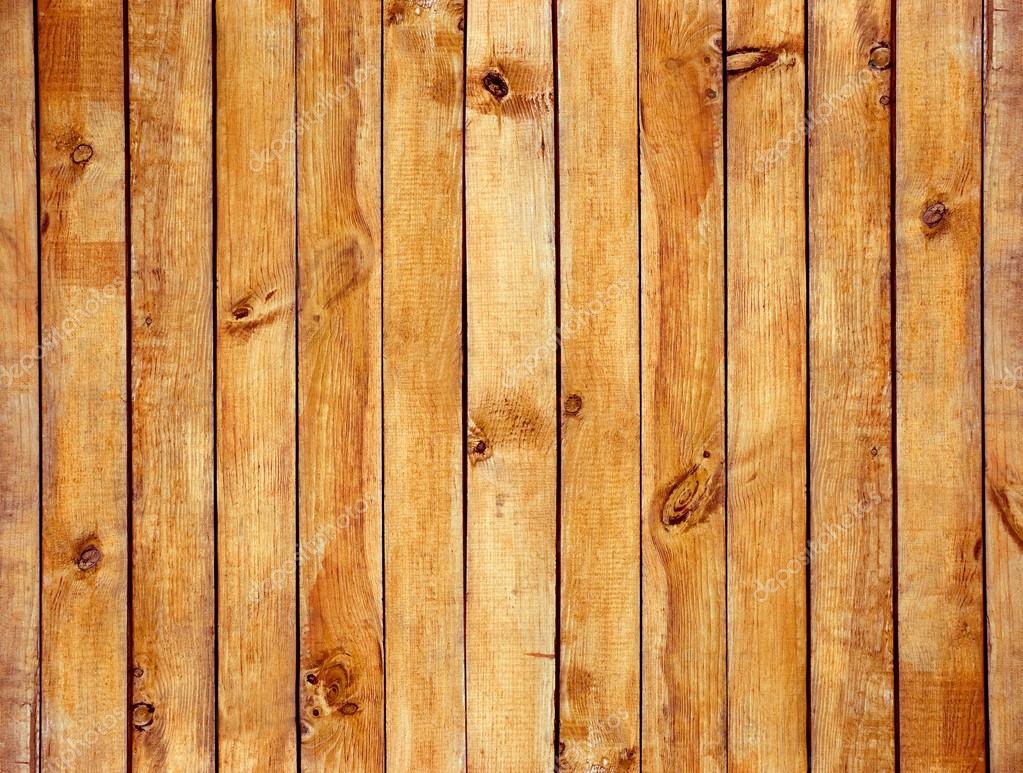 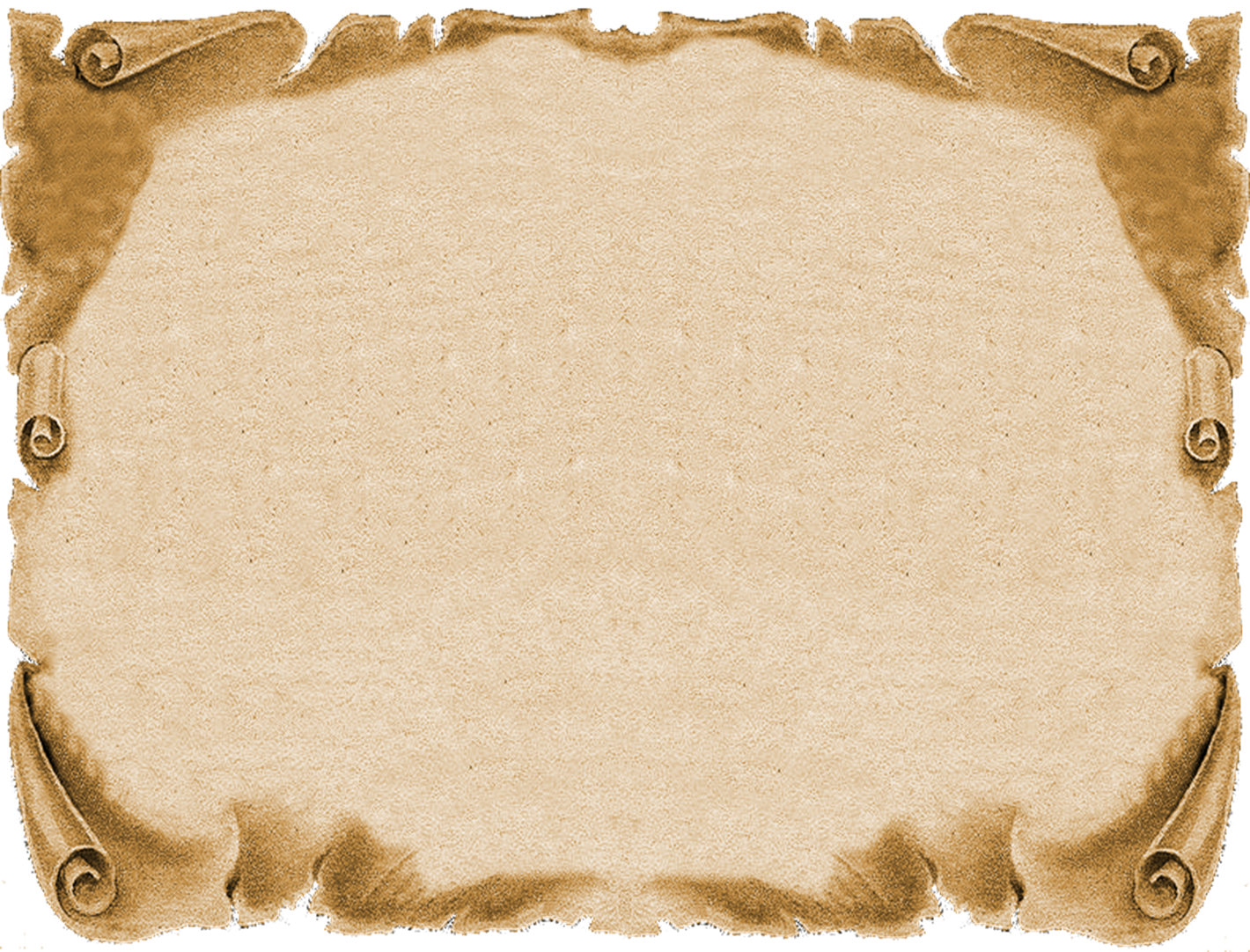 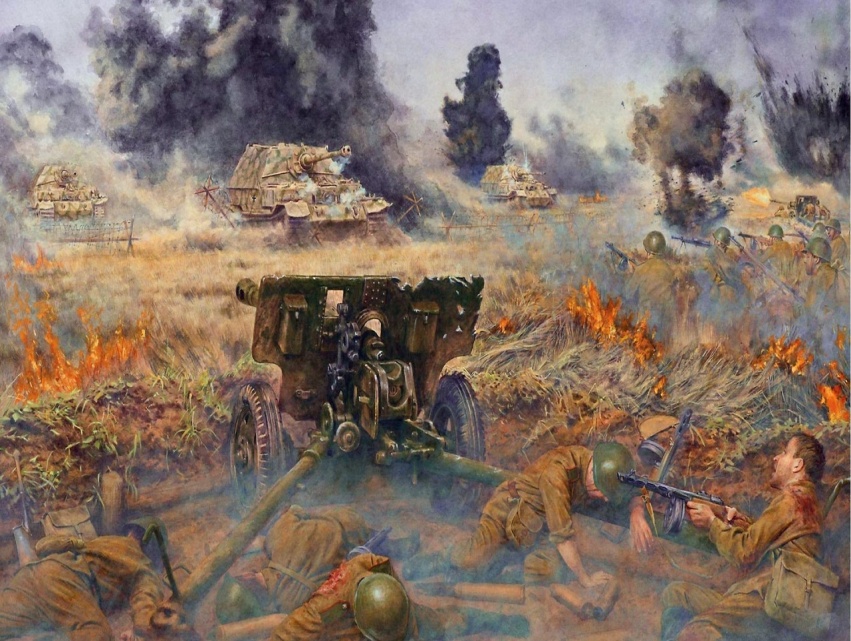 Война – это страшно, 
это кровь, муки, смерть.   Уходили на фронт наши прадеды, многие отдали жизнь за Отечество, с войны не вернулись. Нет в России семьи, которая не понесла бы страшной потери в те годы.
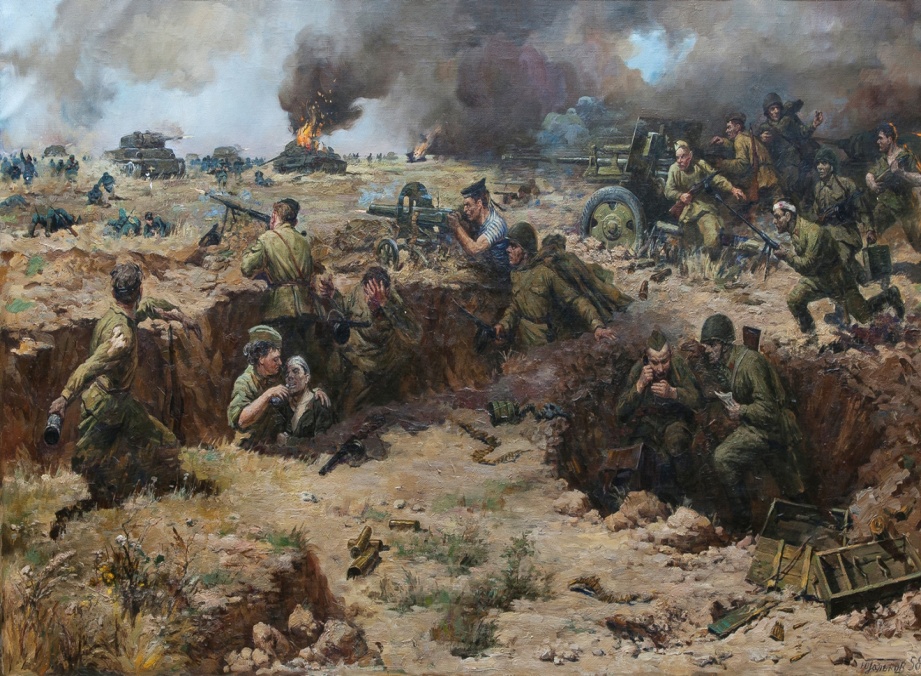 Сотни тысяч семей не дождались отцов, сыновей, дочерей, братьев, сестер. Многие погибшие стали неизвестными солдатами. Они навечно остались лежать в Братских могилах.
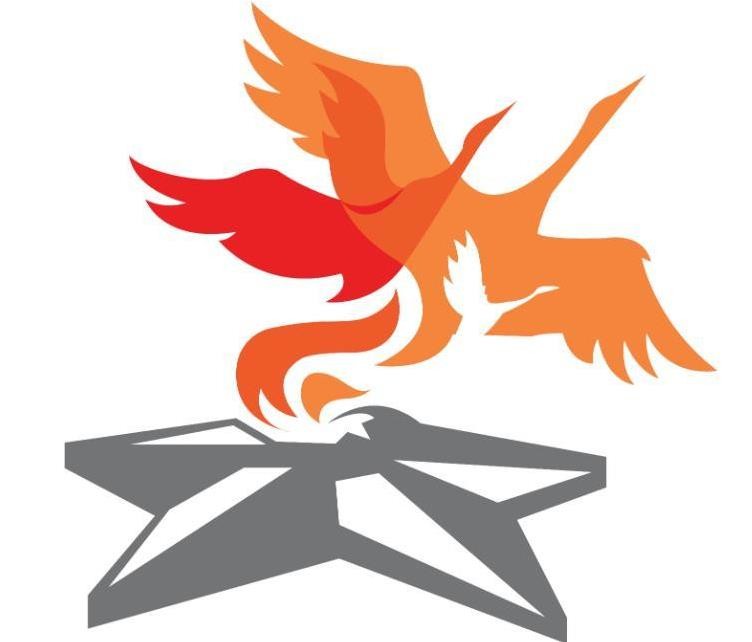 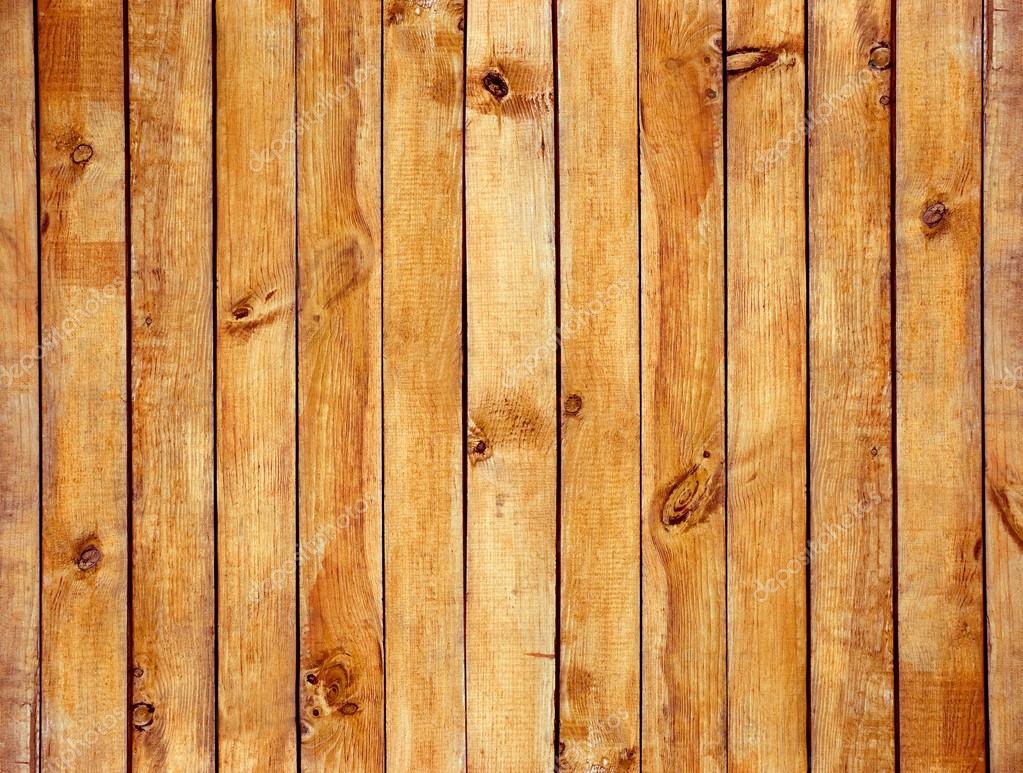 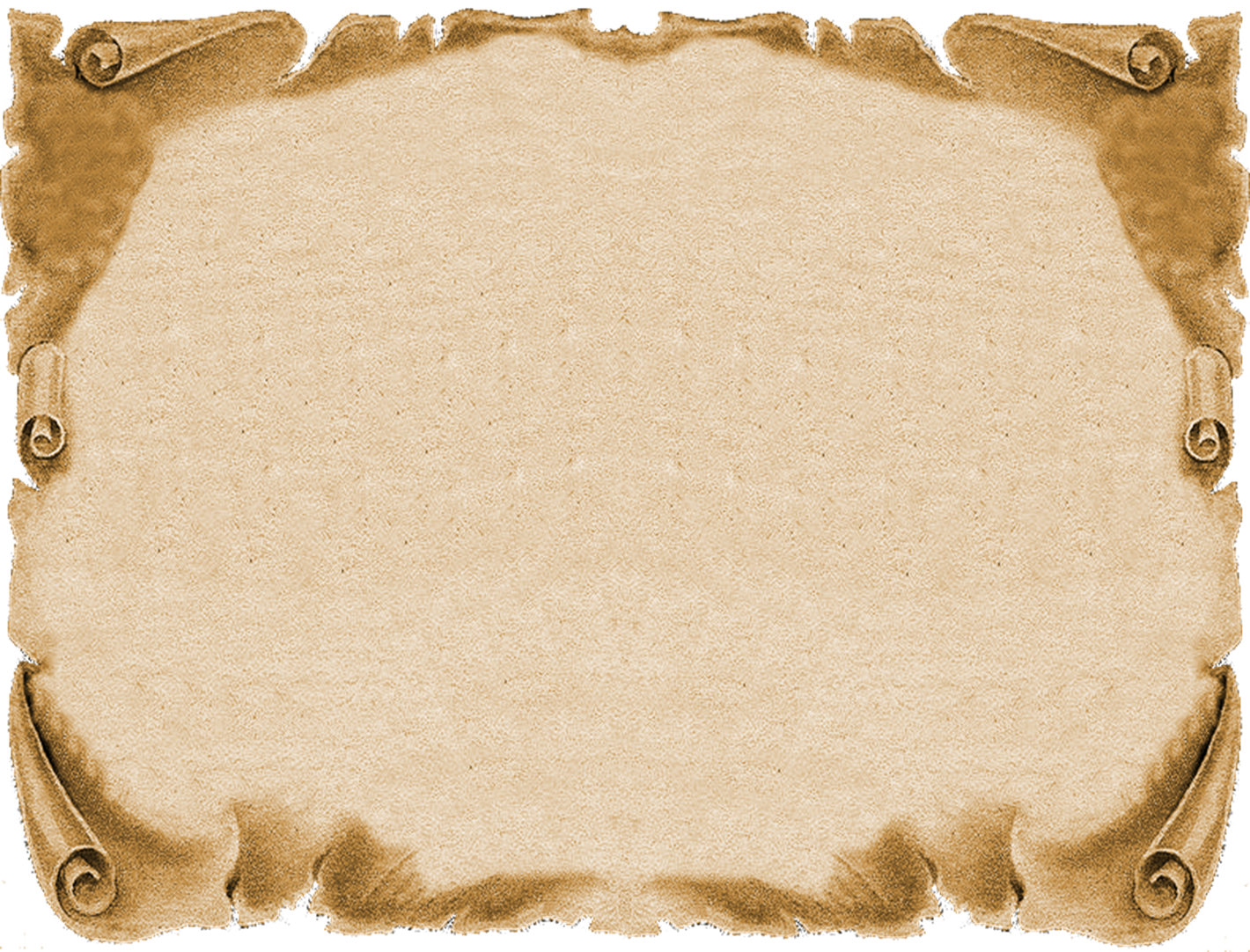 Братские могилы… Сколько их?
Много! Они в поле, в лесу, в маленьких хуторах и в больших населенных пунктах. Впоследствии на месте некоторых захоронений появились скромные обелиски.
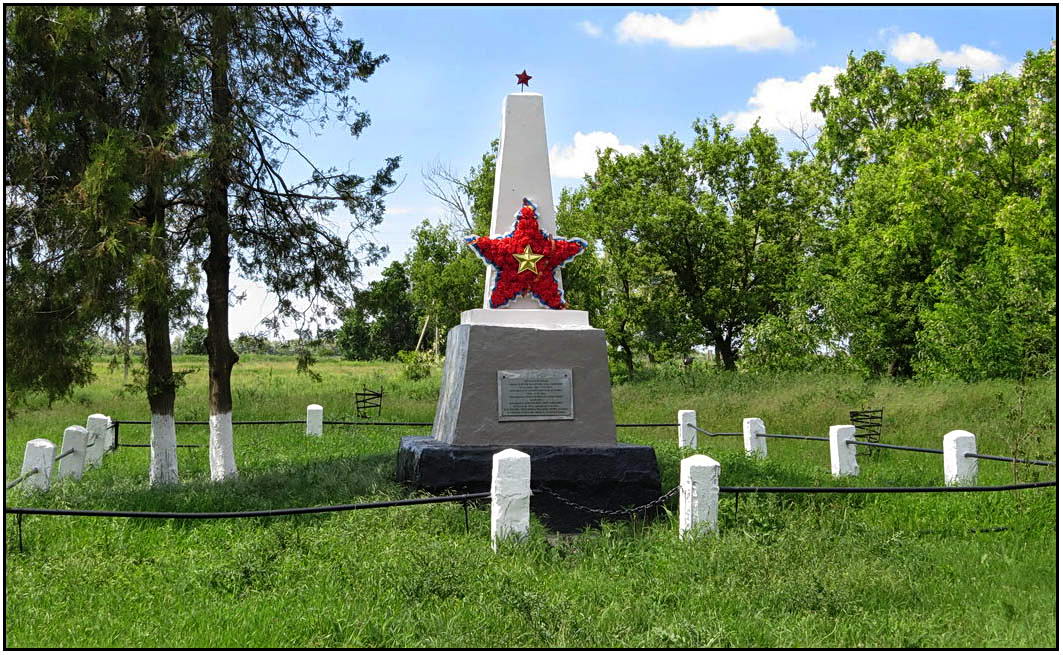 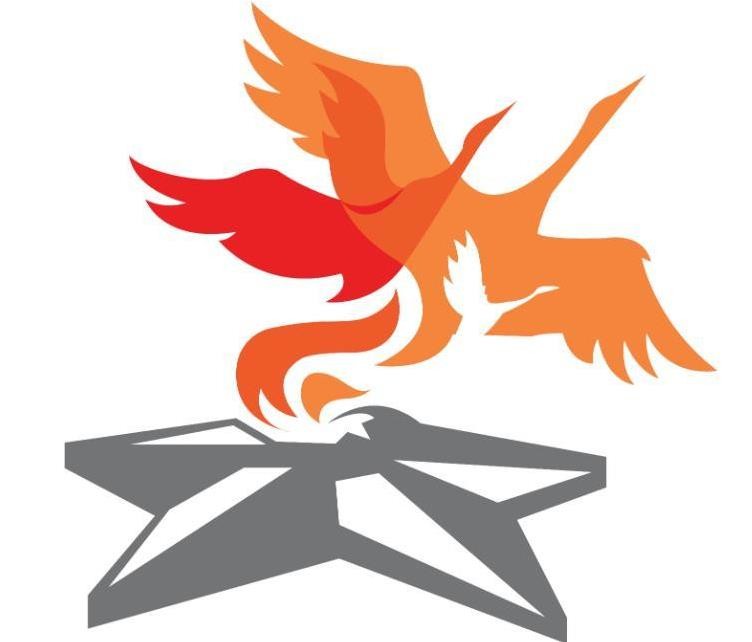 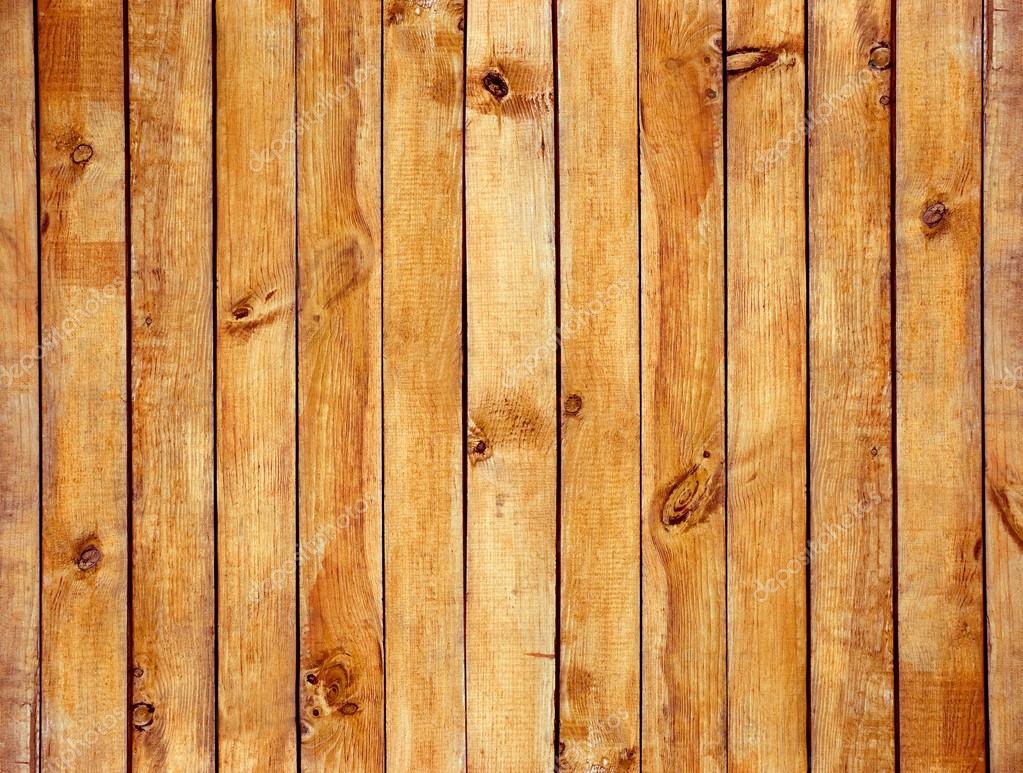 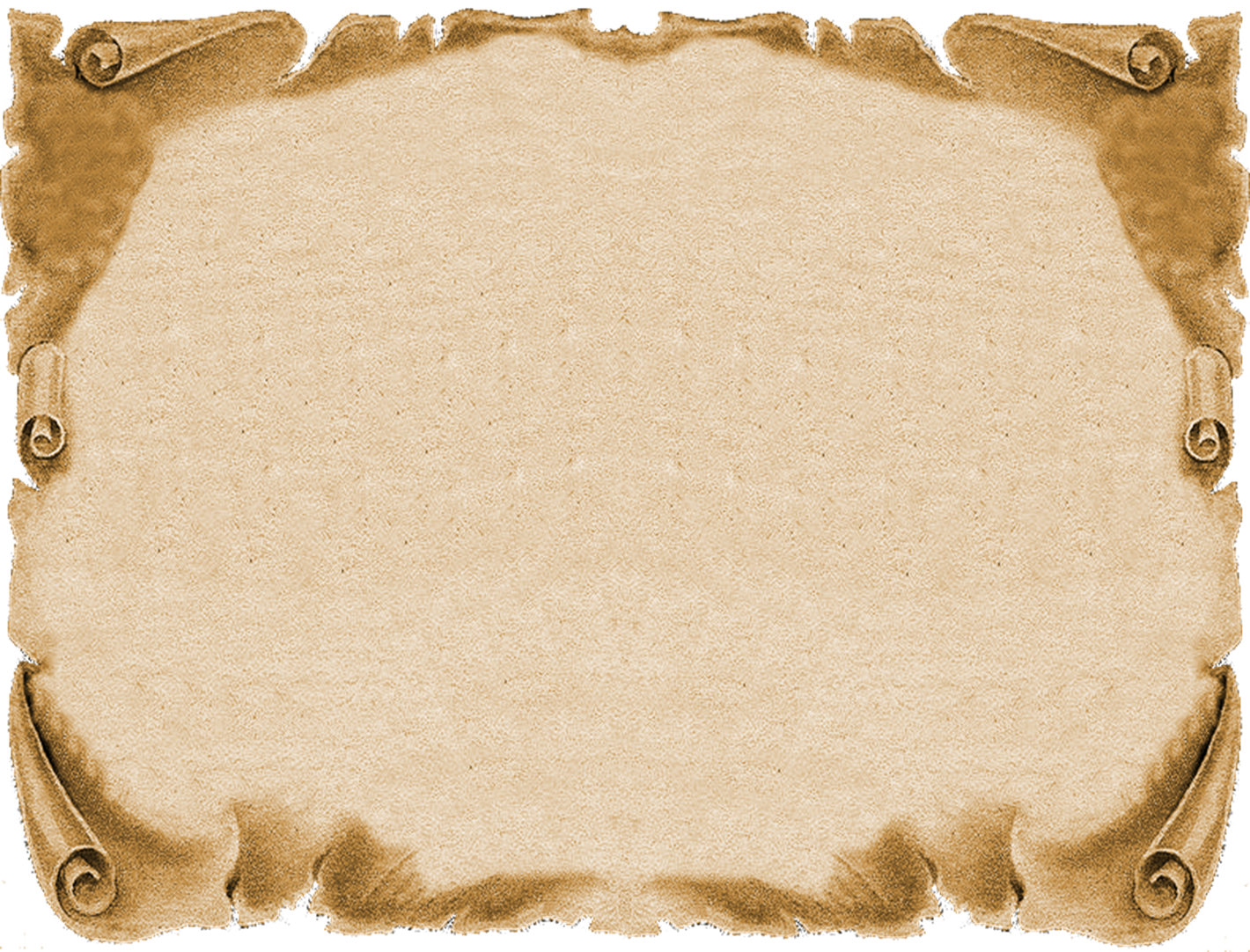 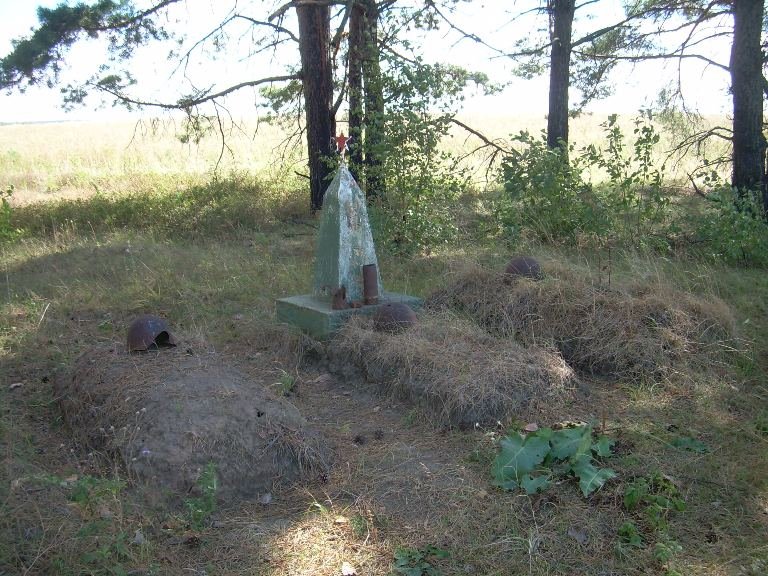 Совсем неприметную с видуВ деревне, на тропке леснойТы встретишь порой пирамидуС горящею красной звездой.Ты знай –Это память живаяСтоит на посту пред тобой,И здесь,Ни на час не смолкая,Ещё продолжается бой.
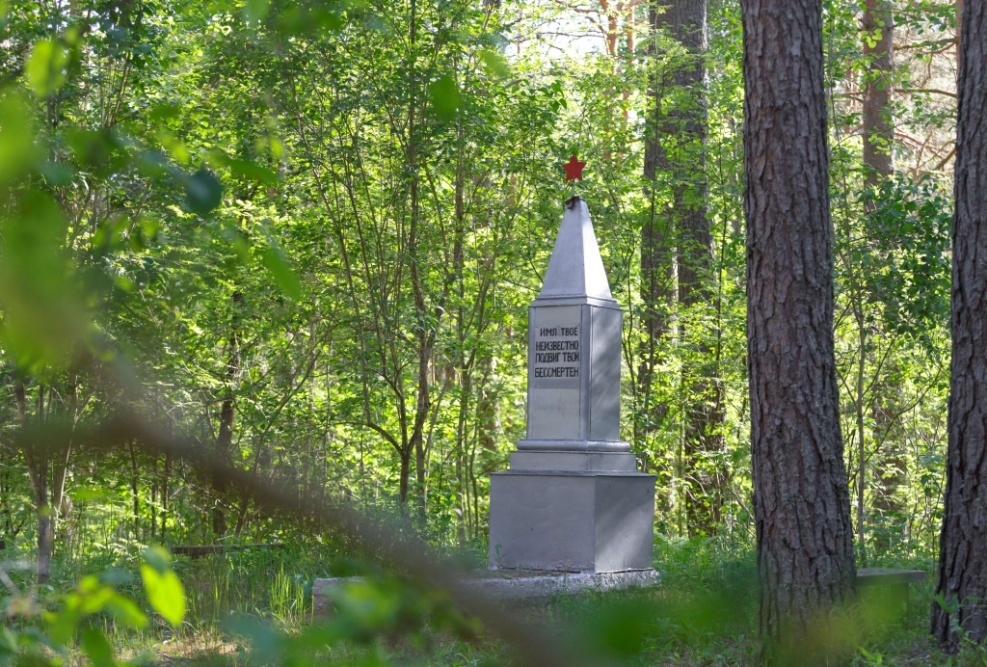 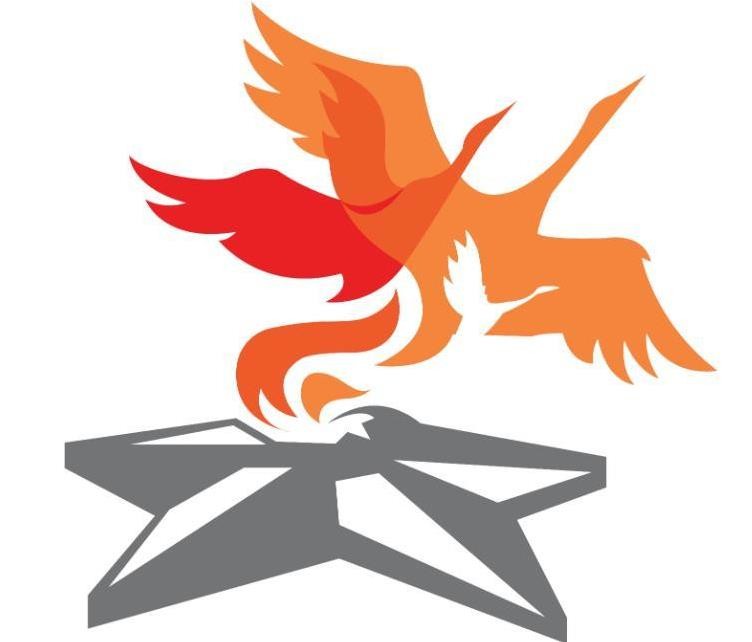 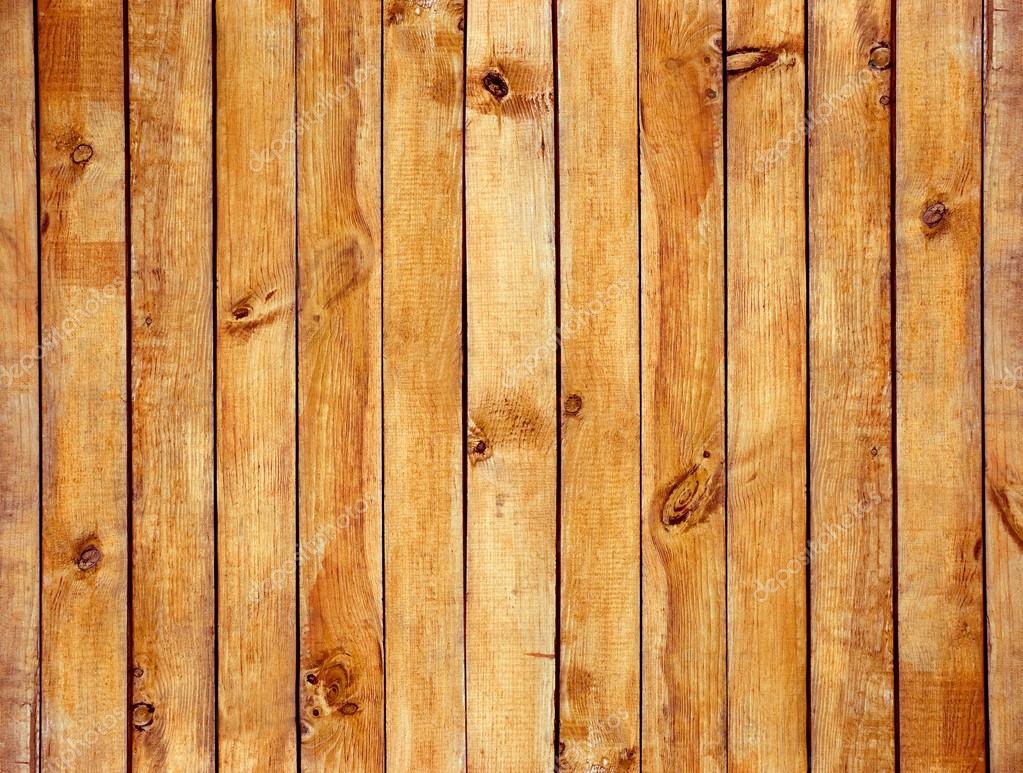 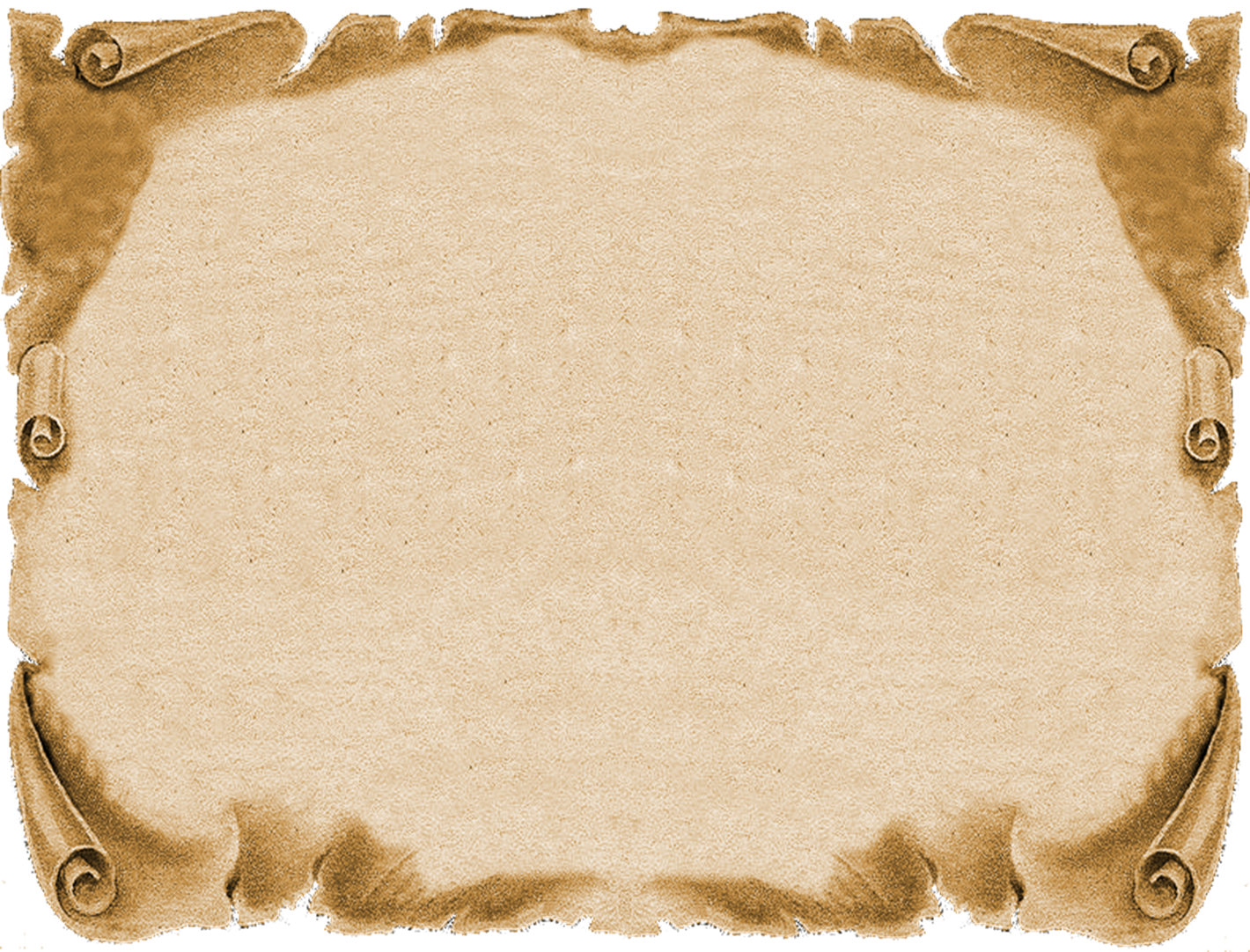 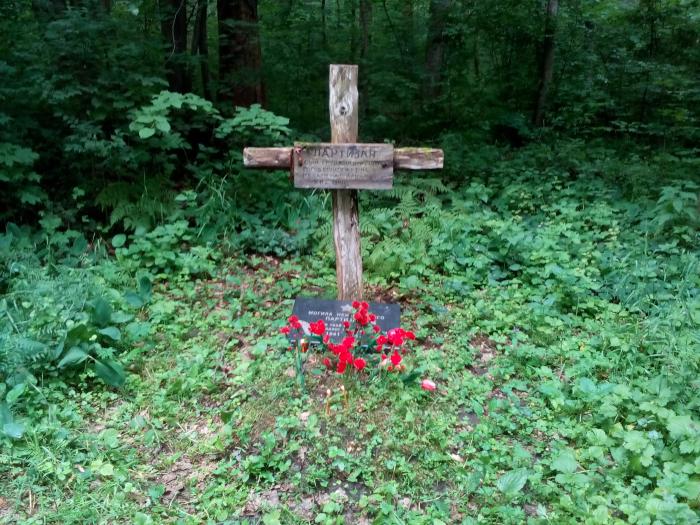 Могила Неизвестного солдата!
 О, сколько их от Волги до Карпат!
 В дыму сражений вырытых когда-то 
Саперными лопатами солдат. 

Зеленый горький холмик у дороги, 
В котором навсегда погребены 
Мечты, надежды, думы и тревоги
 Безвестного защитника страны.
 

В день Неизвестного солдата,Давайте вспомним их, ребята,Они отдали свои жизниЗа мир, спокойствие когда-то.
Давайте помолчим минутку,Спасибо всем в душе им скажем,О подвигах больших и важныхПотомкам с гордостью расскажем.
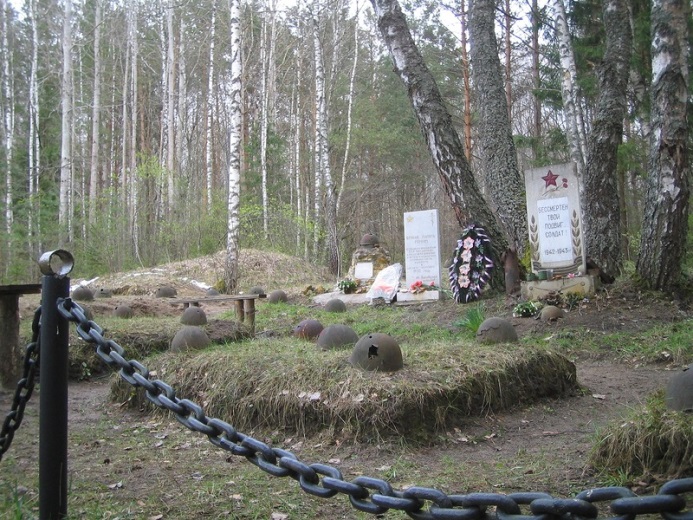 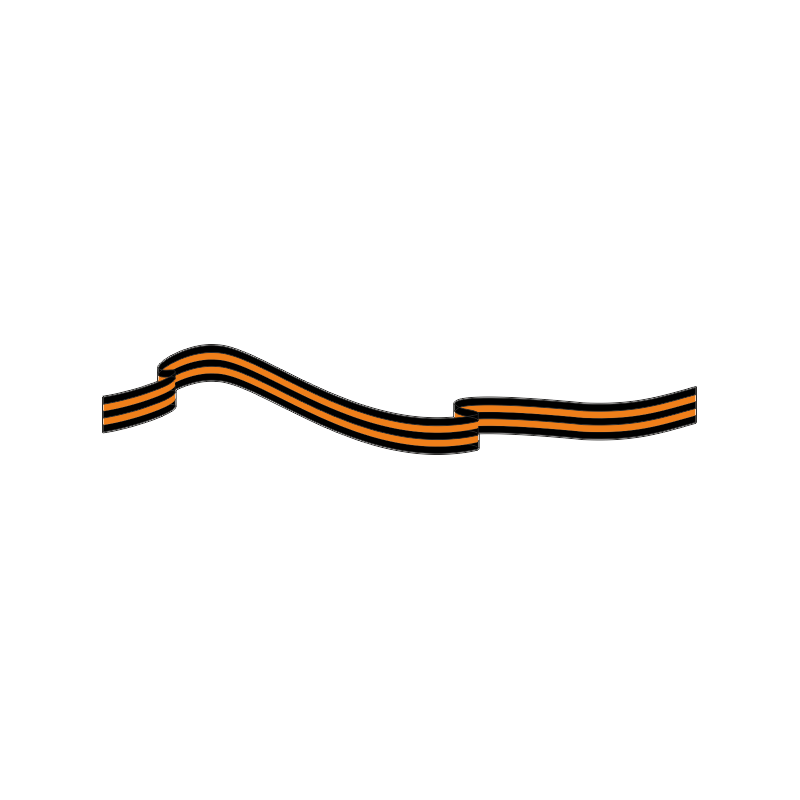 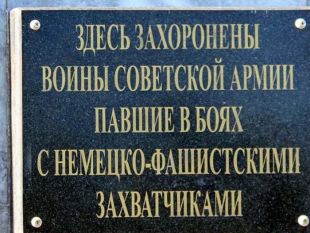 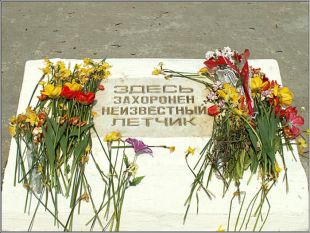 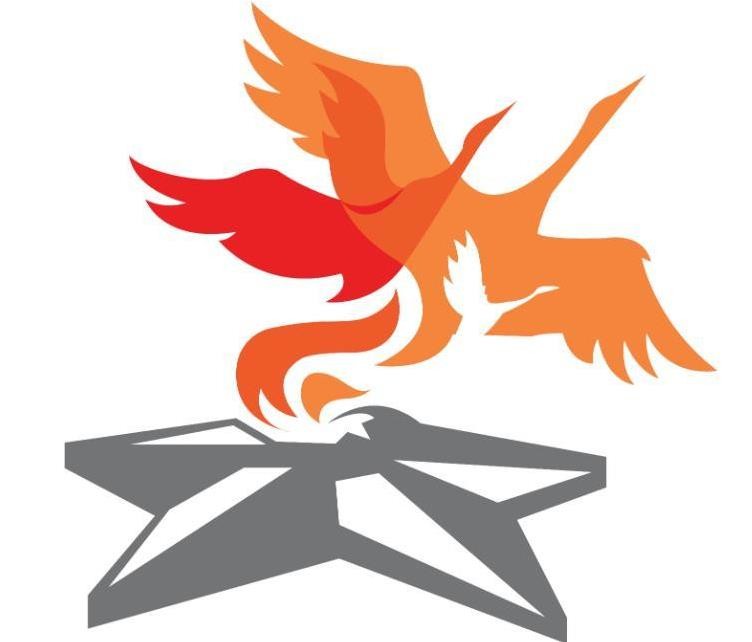 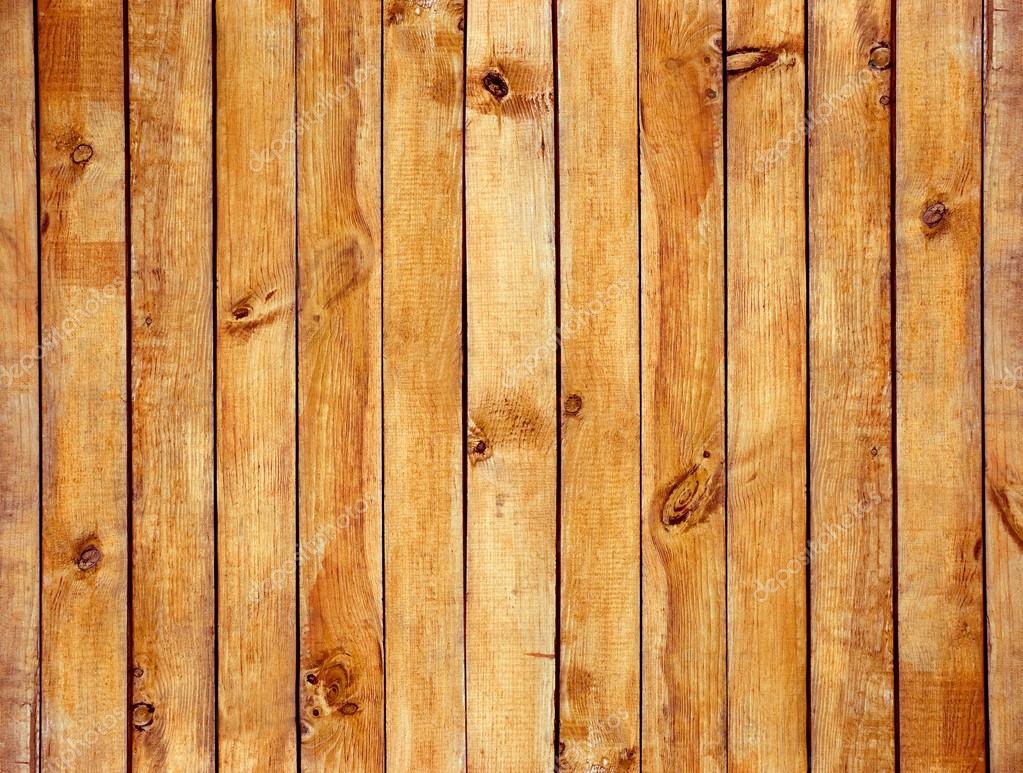 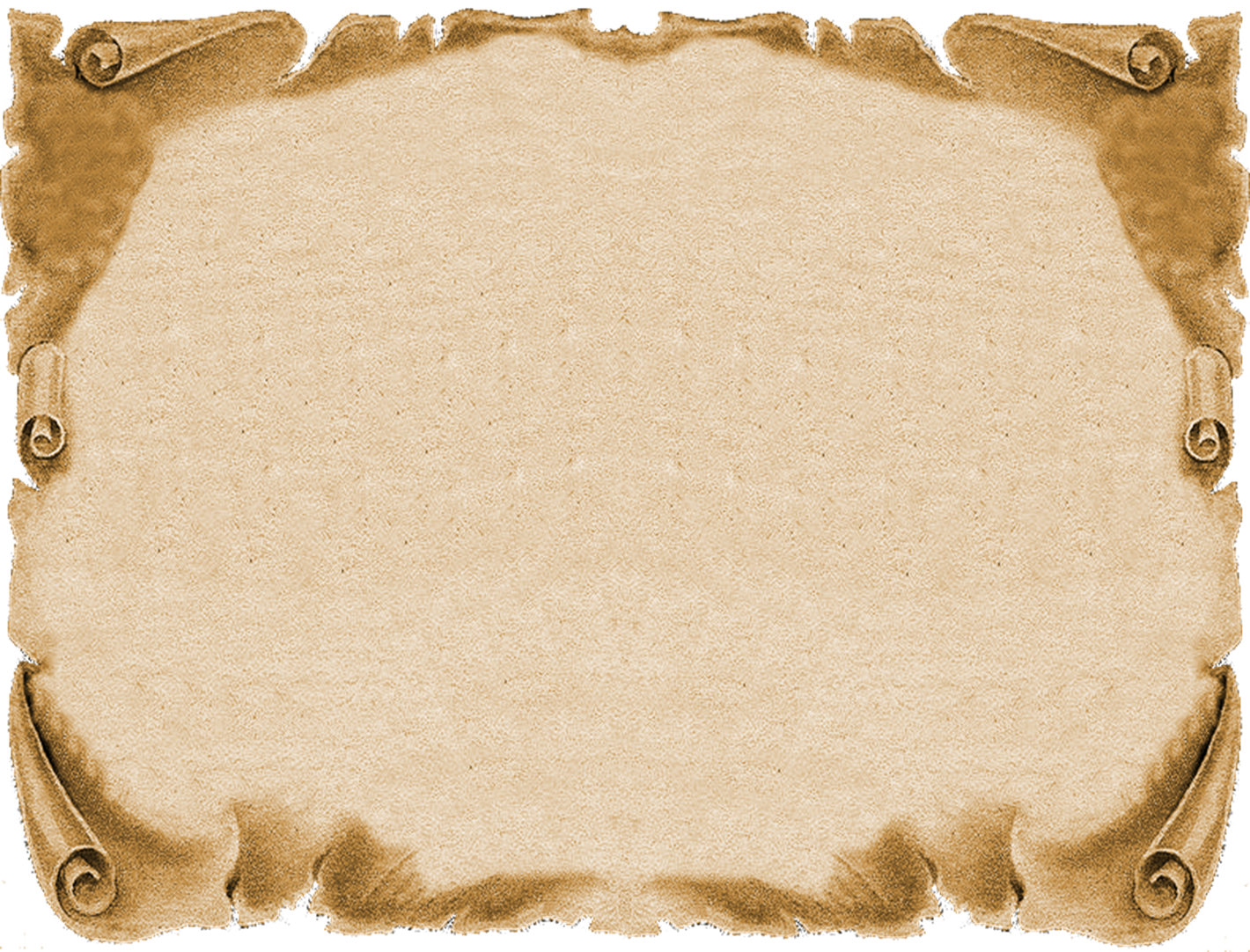 Очень много во время войны было захоронено неопознанных солдат. Чтобы почтить их подвиг, на таких могилах устанавливают памятник неизвестному солдату. Есть такой мемориал и в Москве – в Александровском саду близ Кремлёвской стены. 
В 1966 году прах Неизвестного солдата был перенесен из братской могилы советских воинов и захоронен у стен Московского Кремля. Неизвестный солдат был погребен с воинскими почестями 
под залпы орудий.
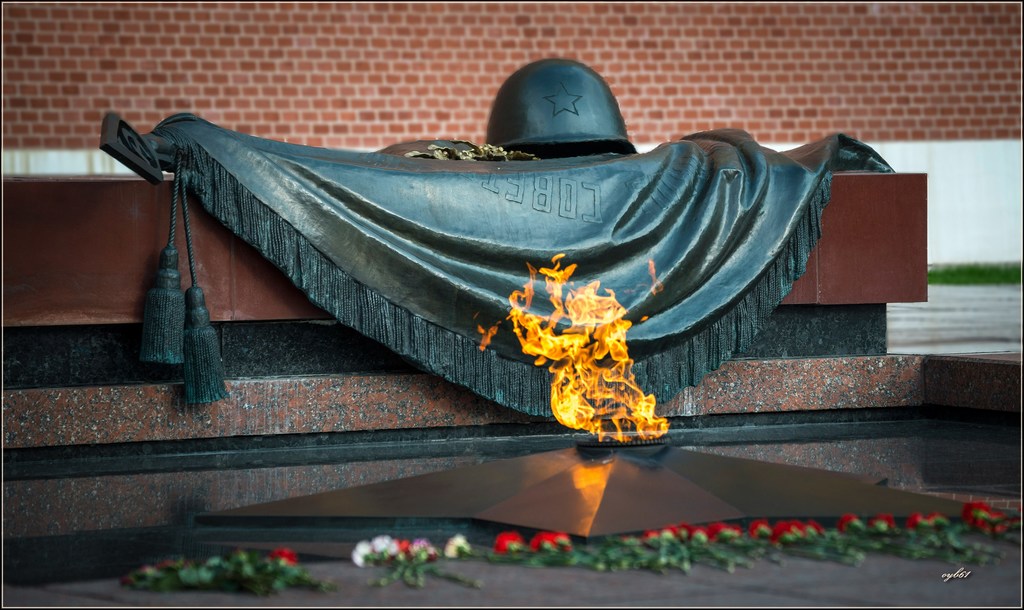 Ярко звёзды горят, И в кремлёвском саду Неизвестный солдат Спит у всех на виду. 

 Неизвестный солдат, Чей-то сын или брат, Он с войны никогда Не вернётся назад.
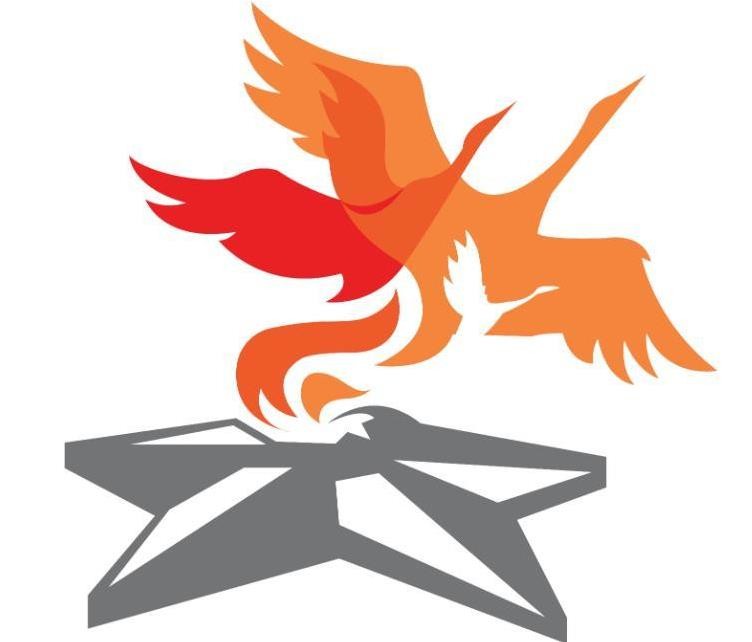 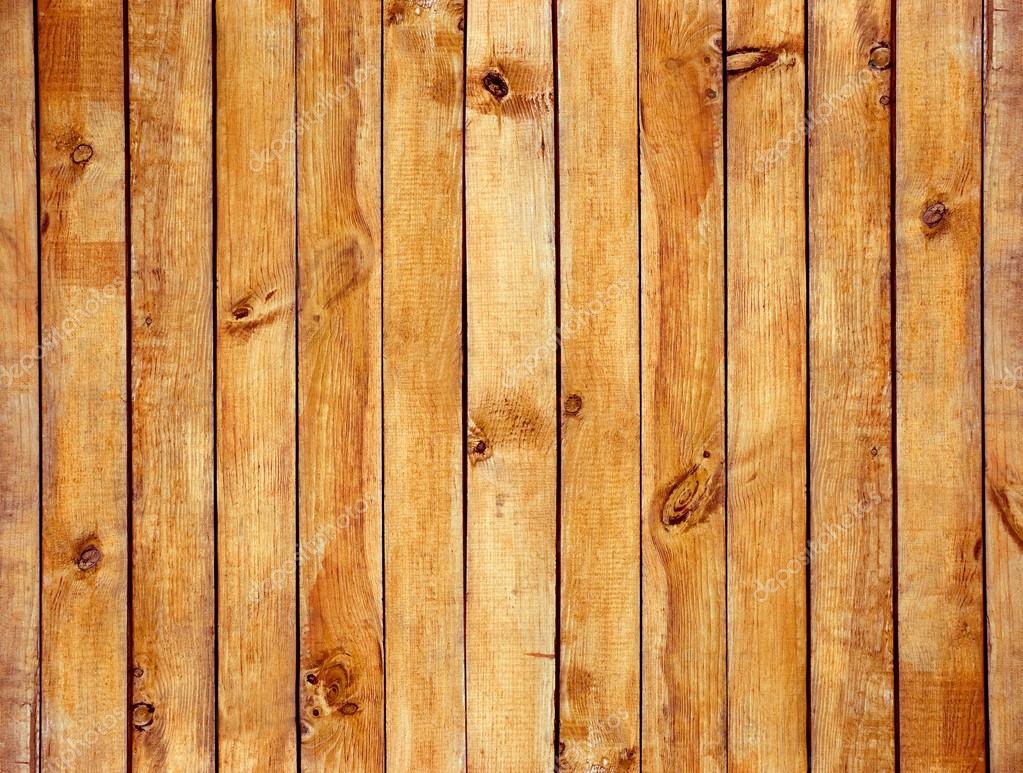 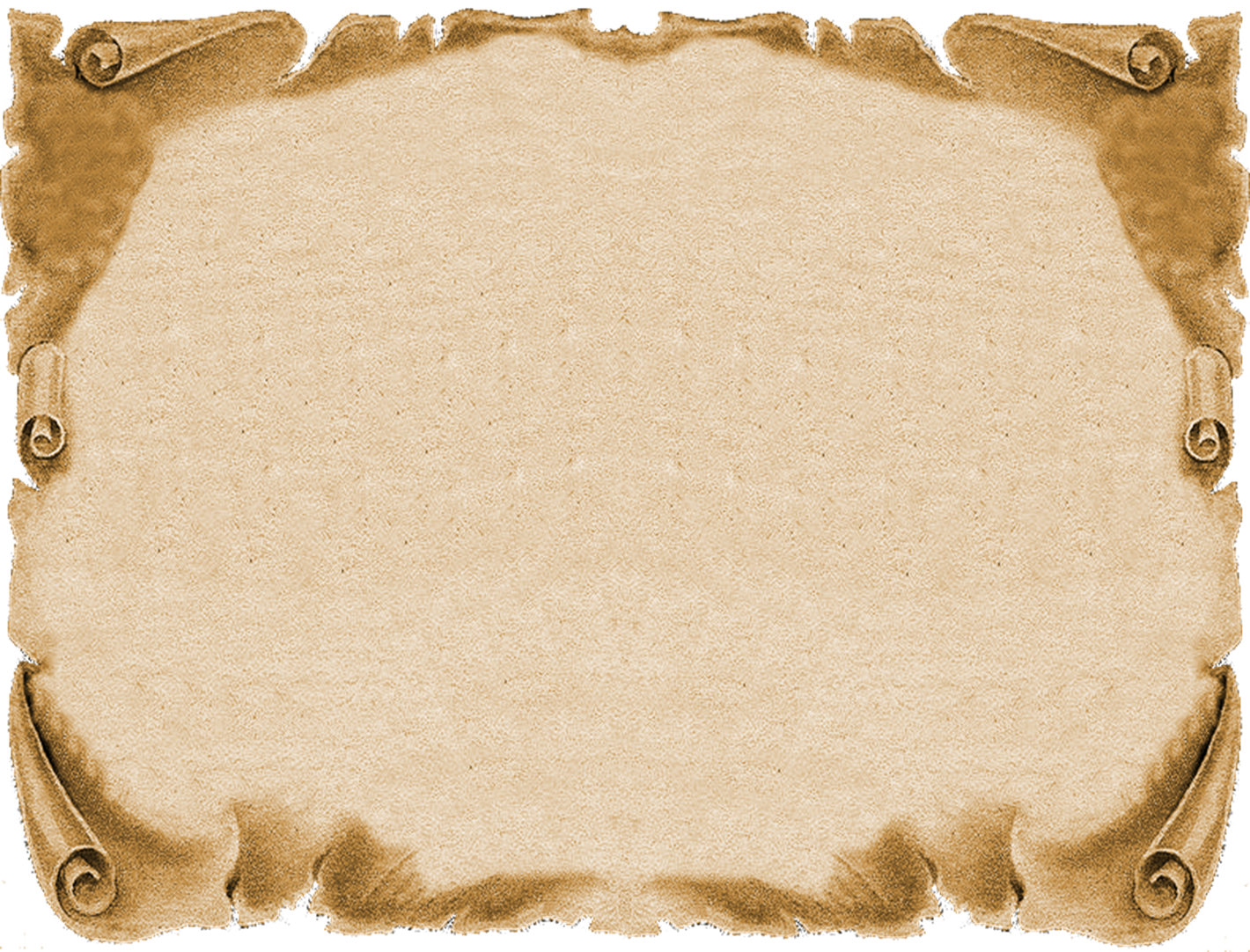 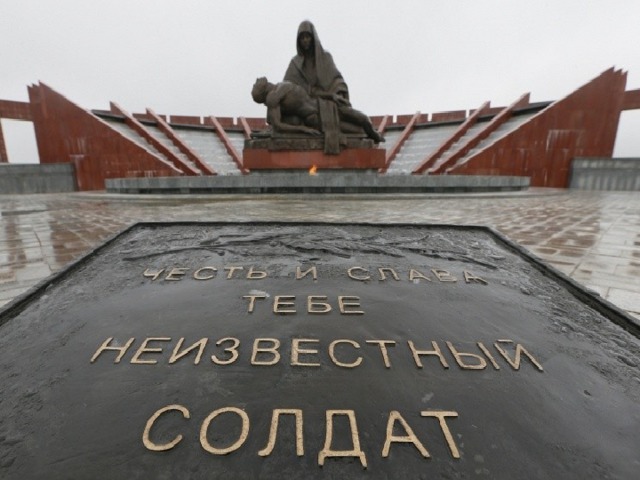 Давно окончилась война, 
Фашистов логово разбито, 
Но наш девиз звучит всегда: 
«Никто не забыт,
 и ничто не забыто».
 И помни ты, живой 
и невредимый, 
Довольный положеньем
 и судьбой, 
Что мы до той поры непобедимы, 
Покамест память 
павшего храним!
«Нельзя научиться любить живых,
 если не умеешь  хранить память о павших»
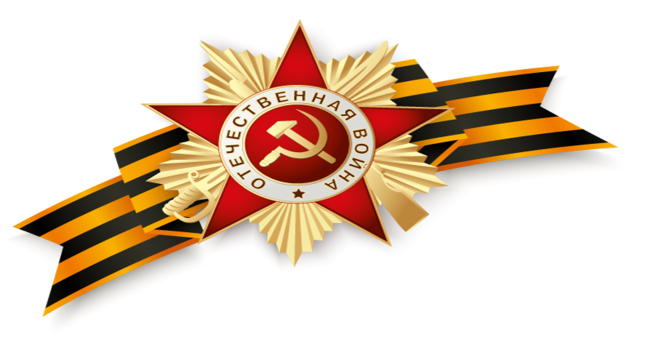 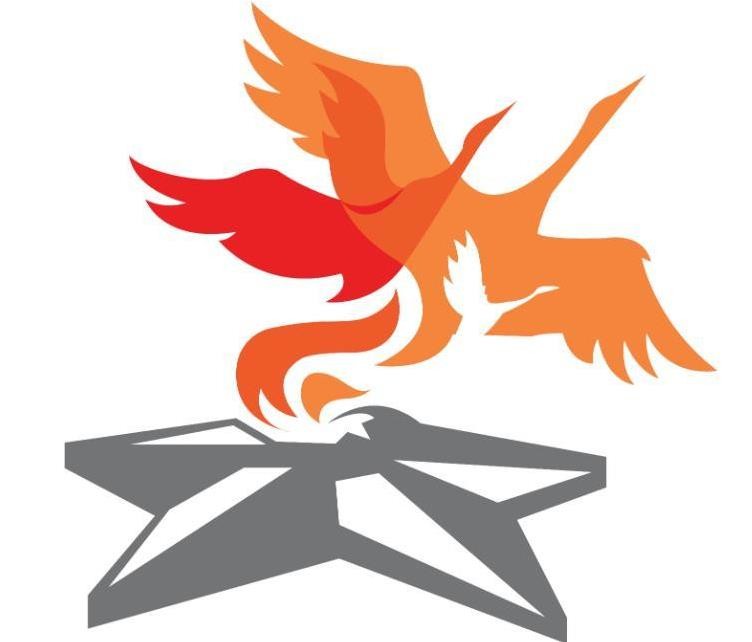 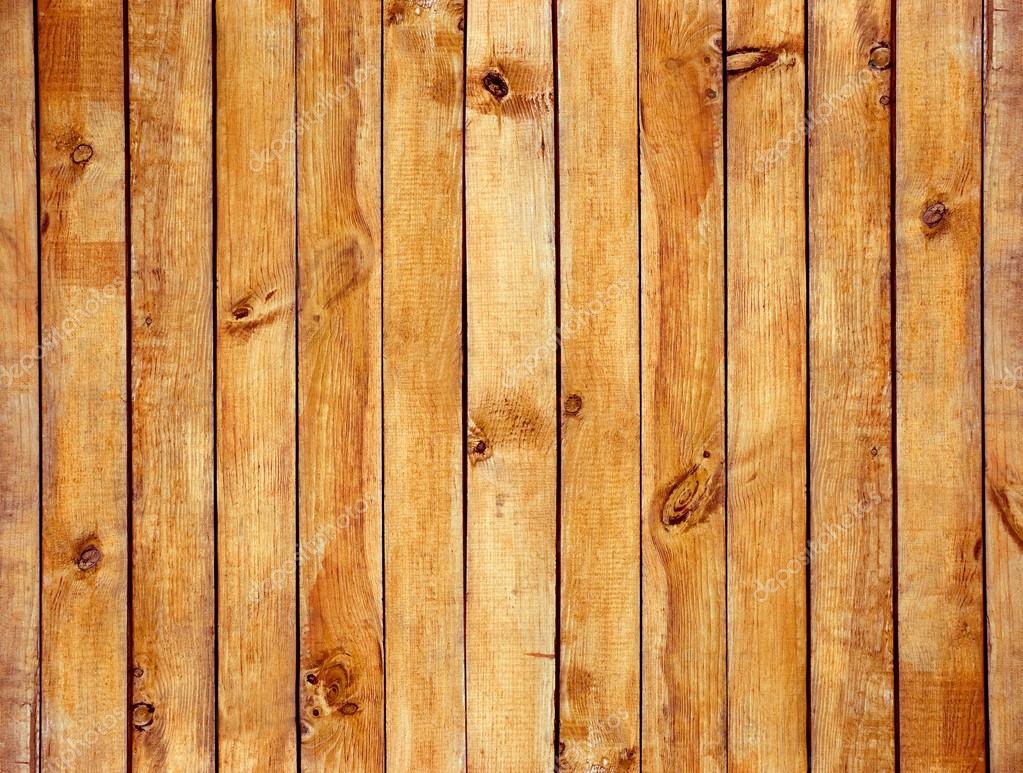 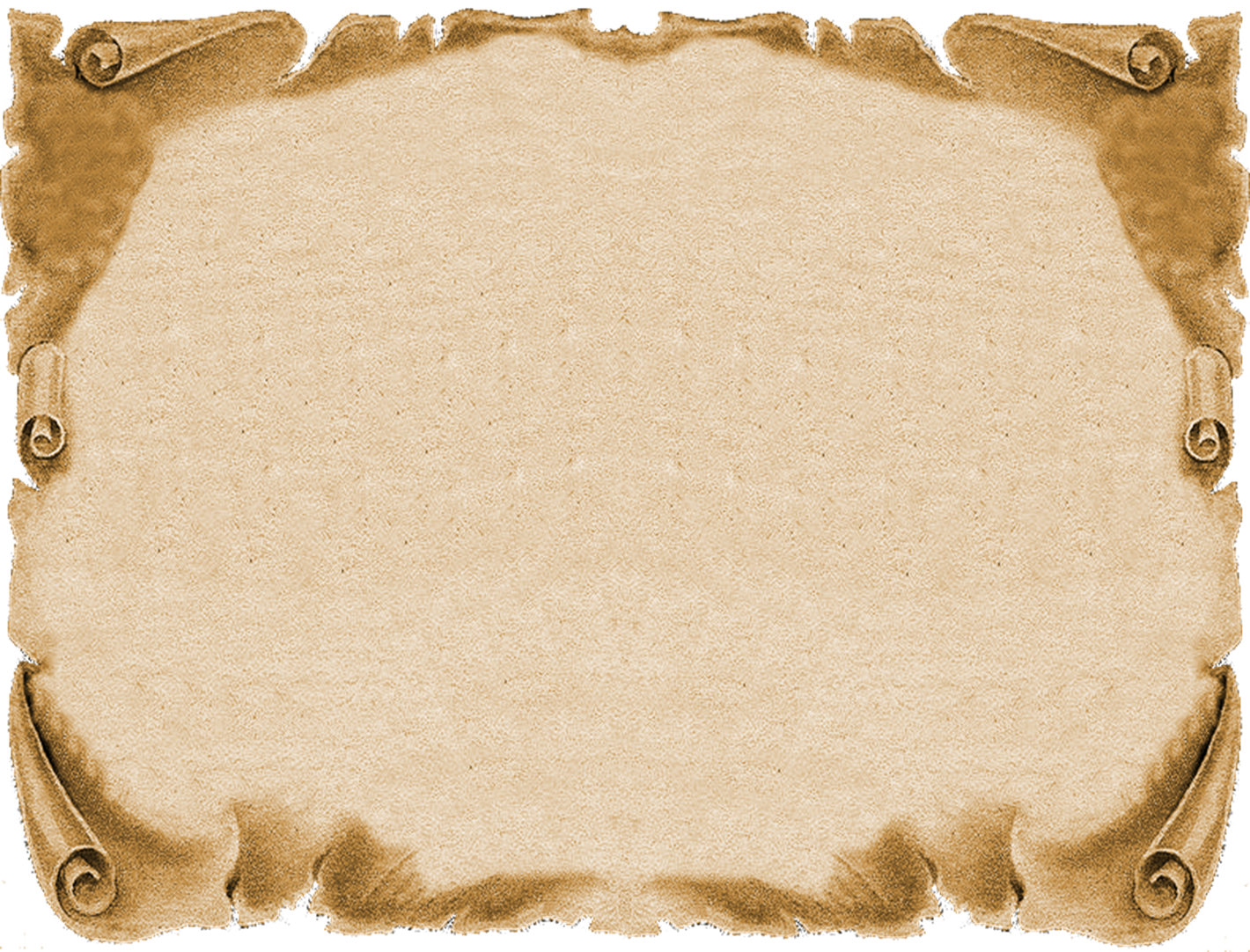 Мы здесь не потому, что дата,Как злой осколок, память жжёт в груди.К могиле неизвестного солдатаТы в праздники и в будни приходи.Он защитил тебя на поле боя,Упал, ни шагу не ступив назад,И имя есть у этого героя —Великой Армии простой солдат.
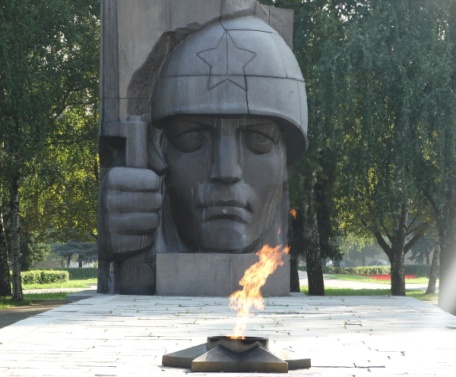 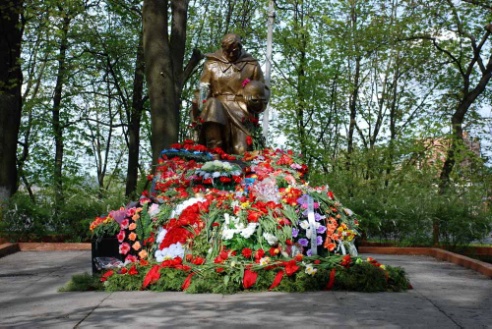 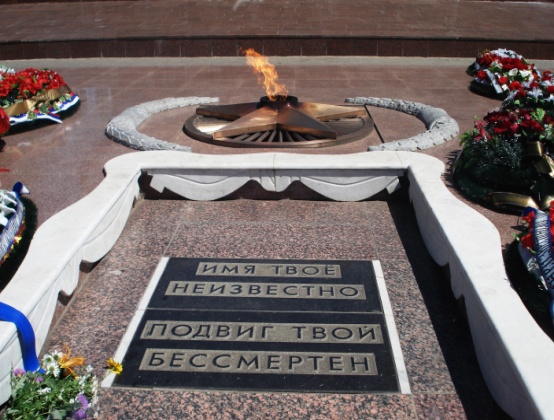 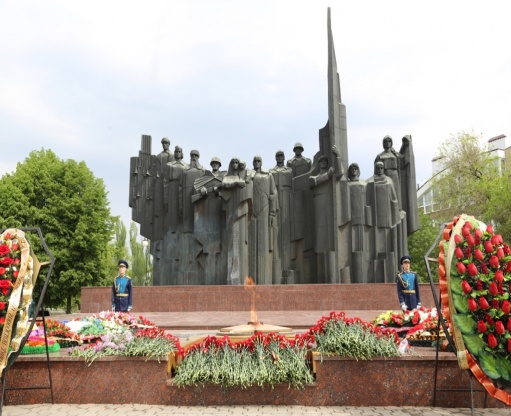 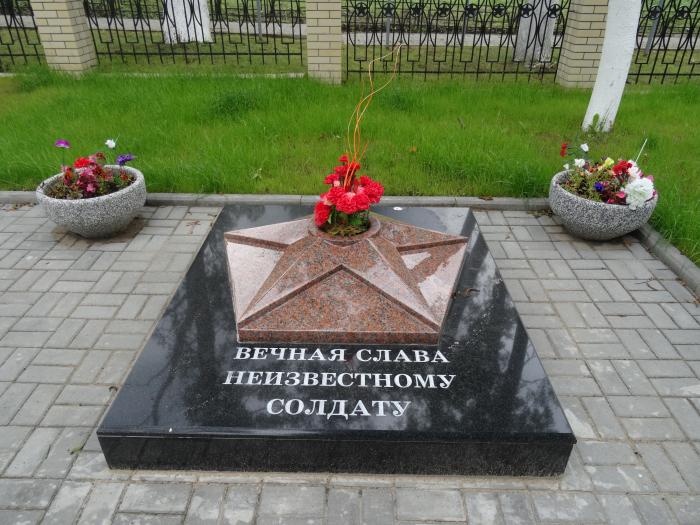 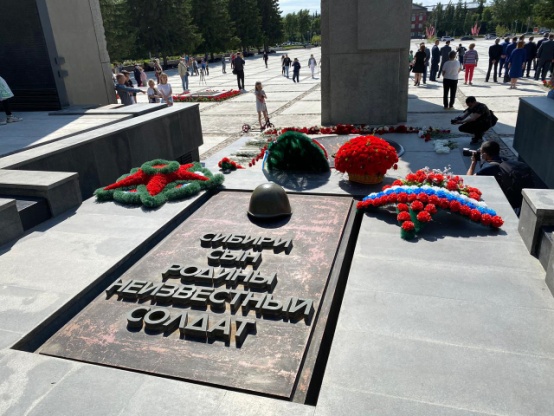 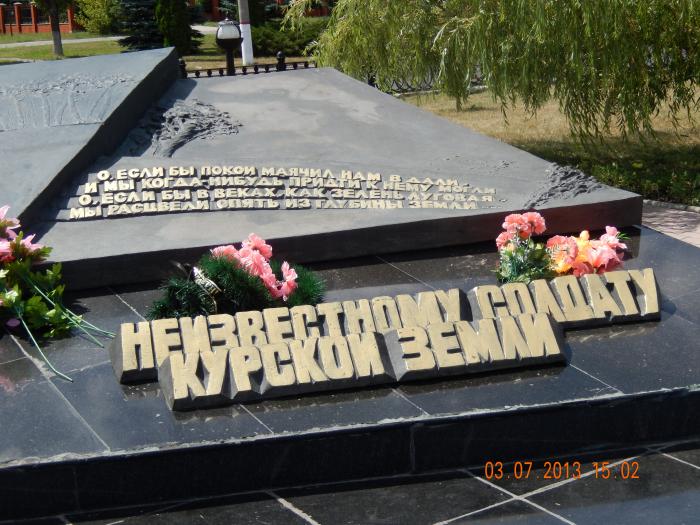